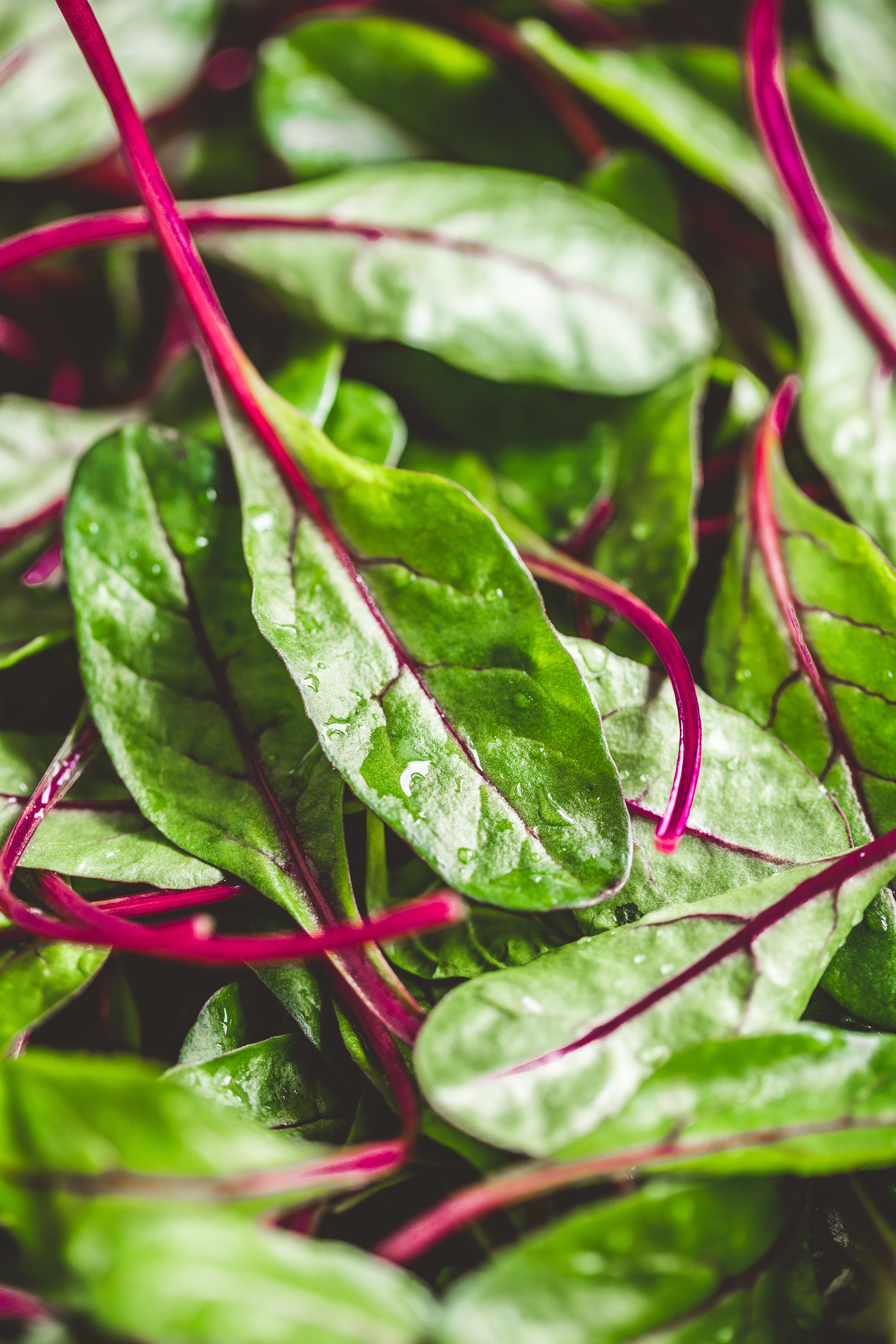 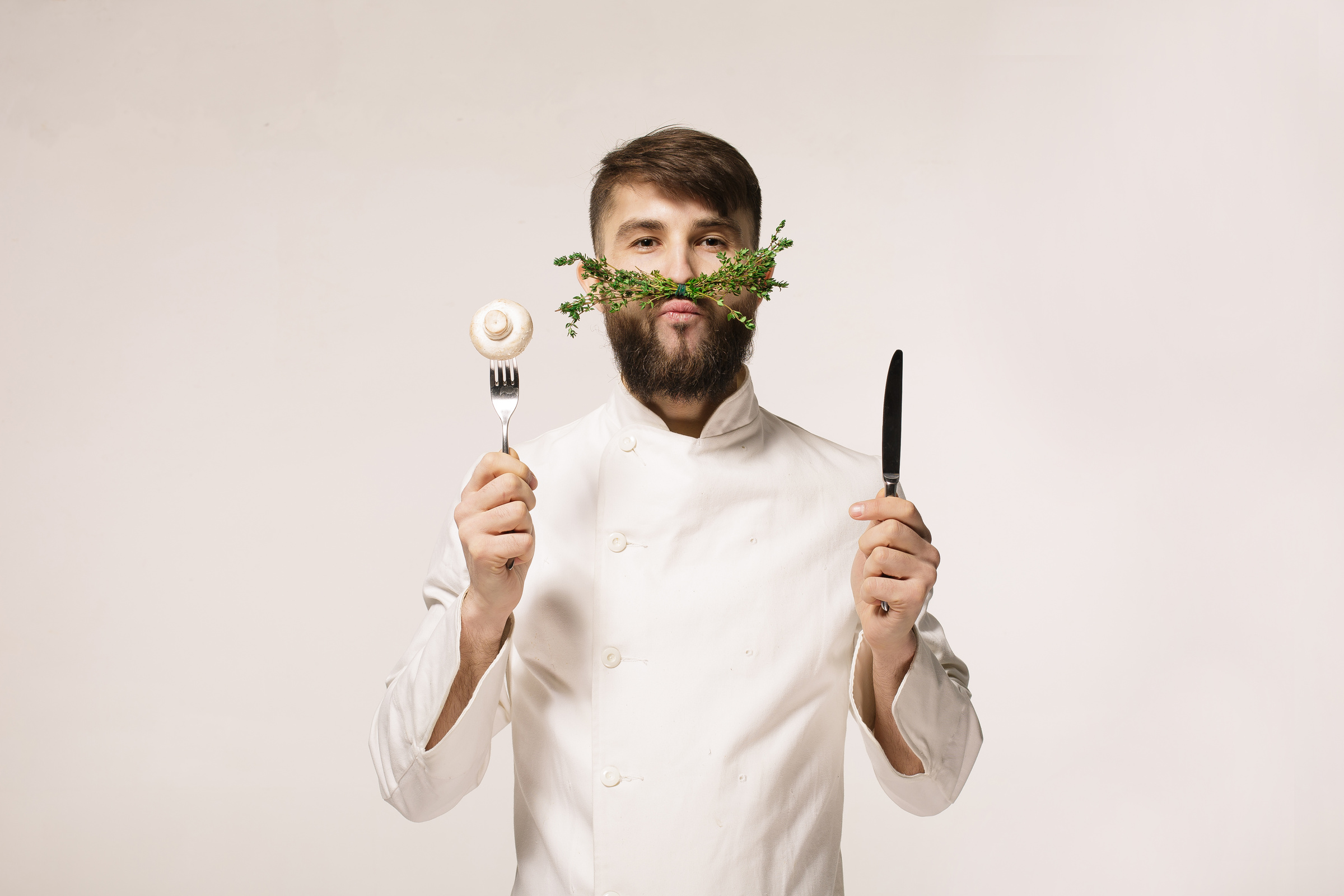 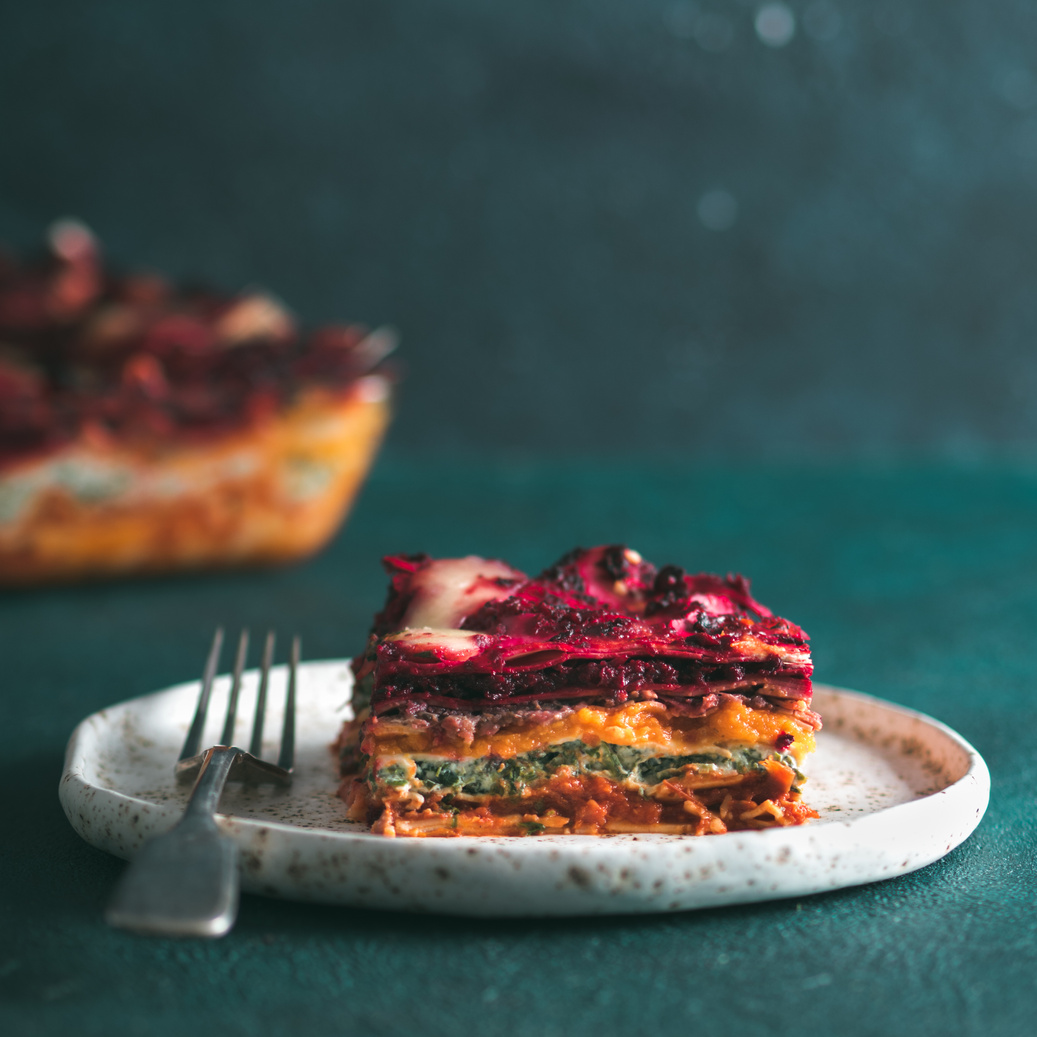 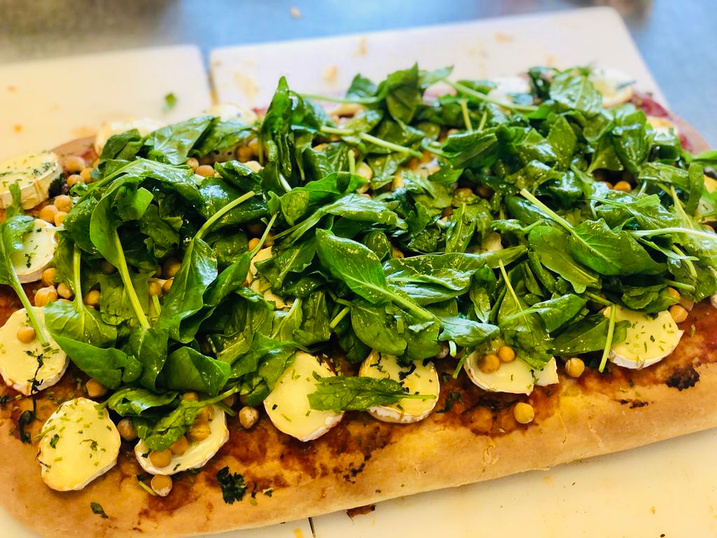 The Journey Of
CLEVERCHEFS
Help To Grow.
Cardiff. Feb 29th 2024
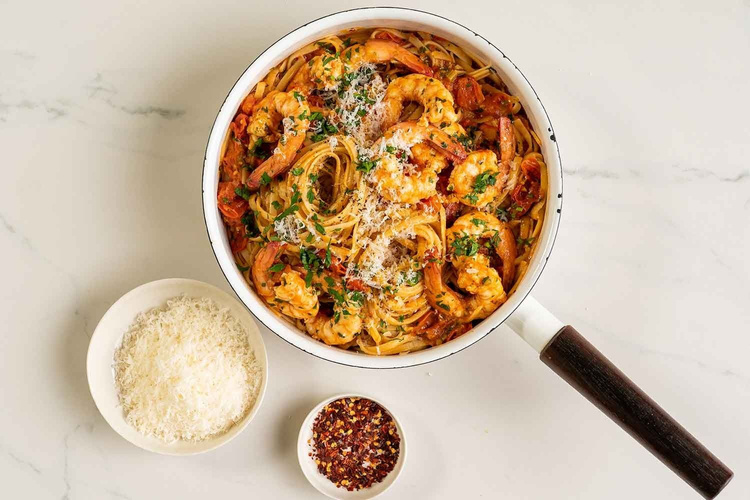 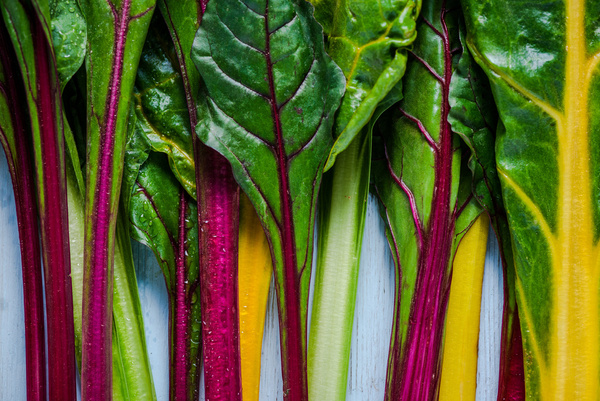 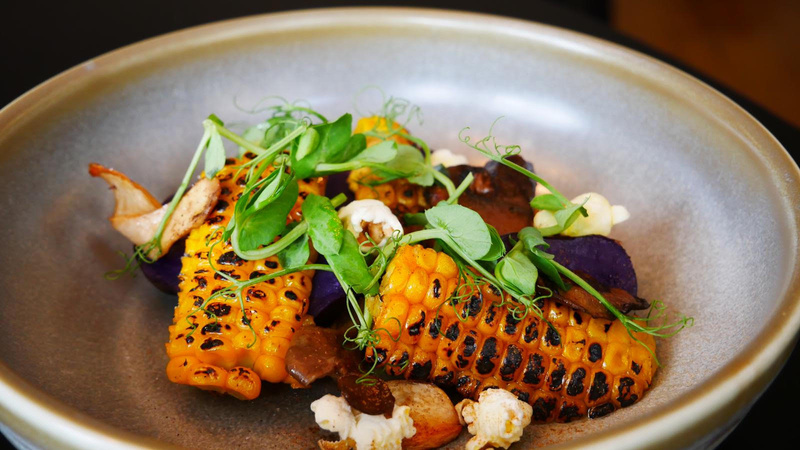 A PASSION TO BE DIFFERENT
Bringing something new & exciting to market is a good start.
GREAT FOOD
FLEXIBILITY
WELL EXECUTED
Creativity
Will Lead The Way
TIMELINE
WEDDING EVENT STAGE
THE COVID PIVOT
NATIONAL CONTRACT CATERER
Where we started
How covid shaped the company outlook.
2021- onwards
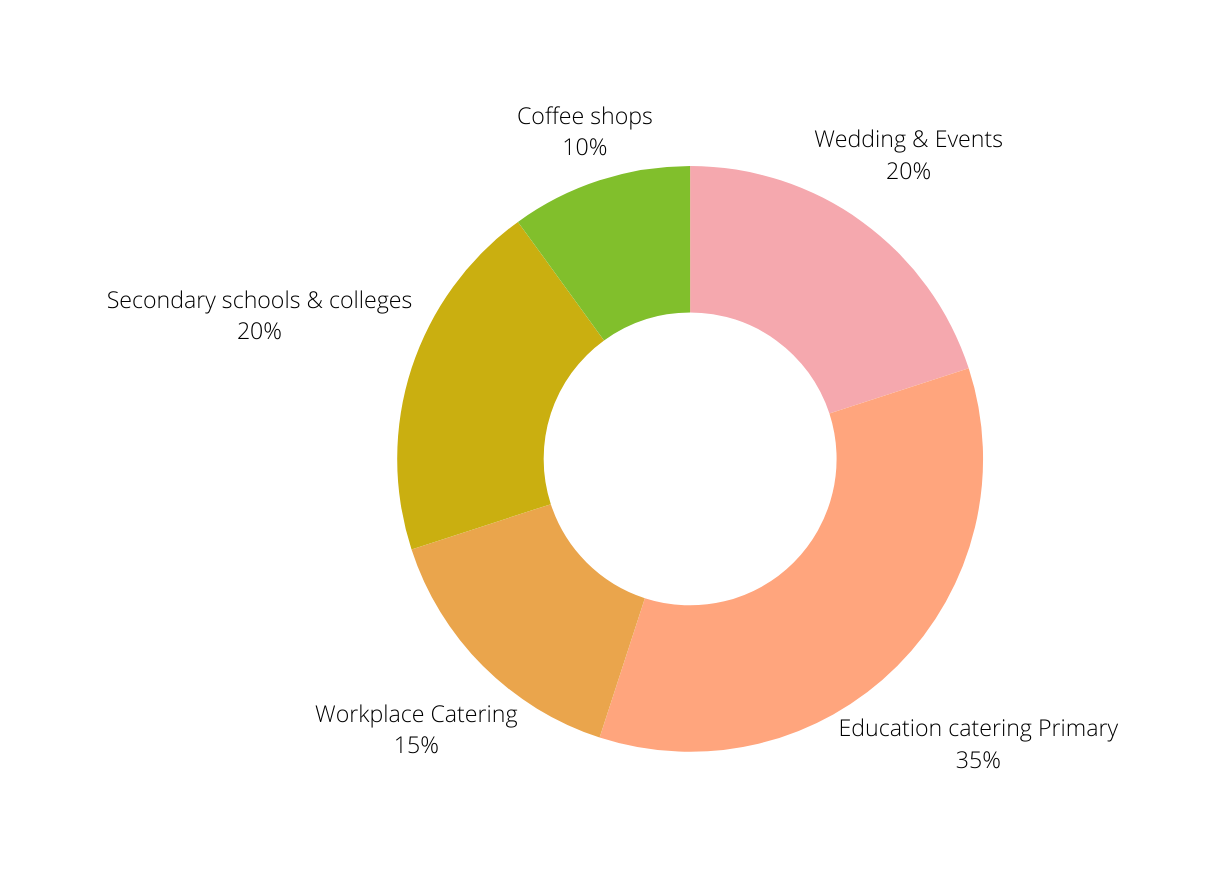 CLEVERCHEFS
OVERVIEW
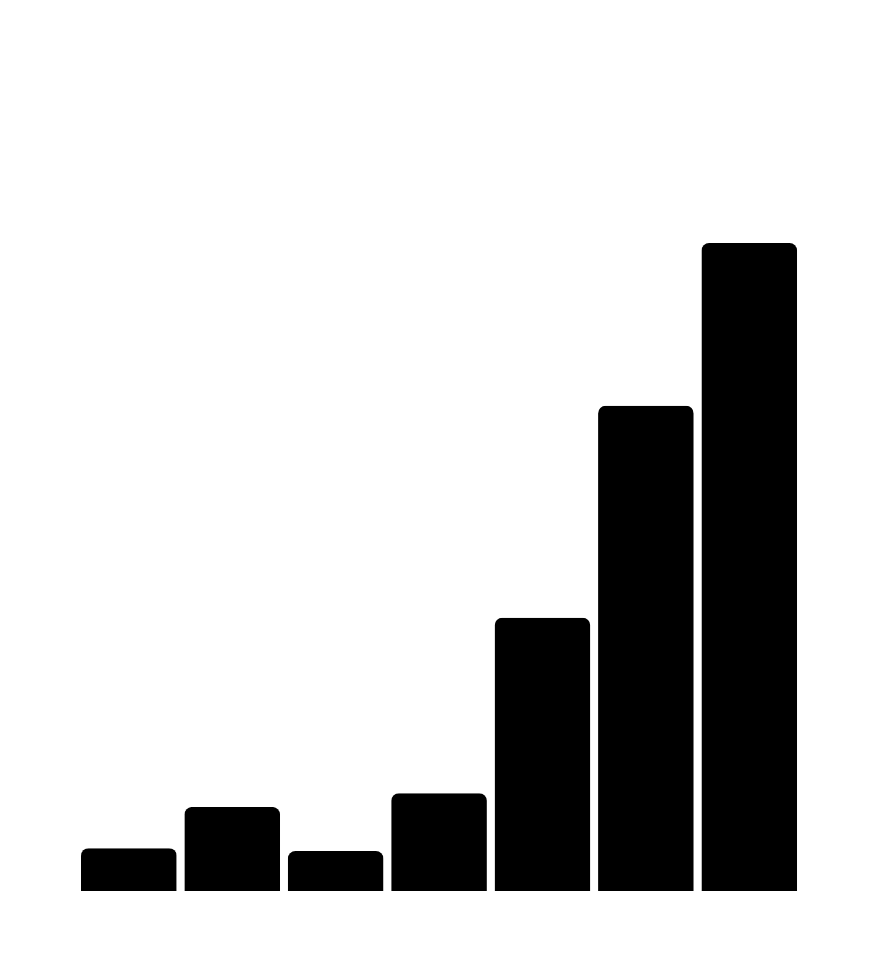 £16,039,009
£11,980,361
TURNOVER GROWTH
£6,745,414
Projected but on target
How Cleverchefs has grown year on year.
£2,415,133
£2,074,796
£1,058,593
£986,758
2017-18
2018-19
2019-20
2020-21
2021-22
2022-23
2023-24
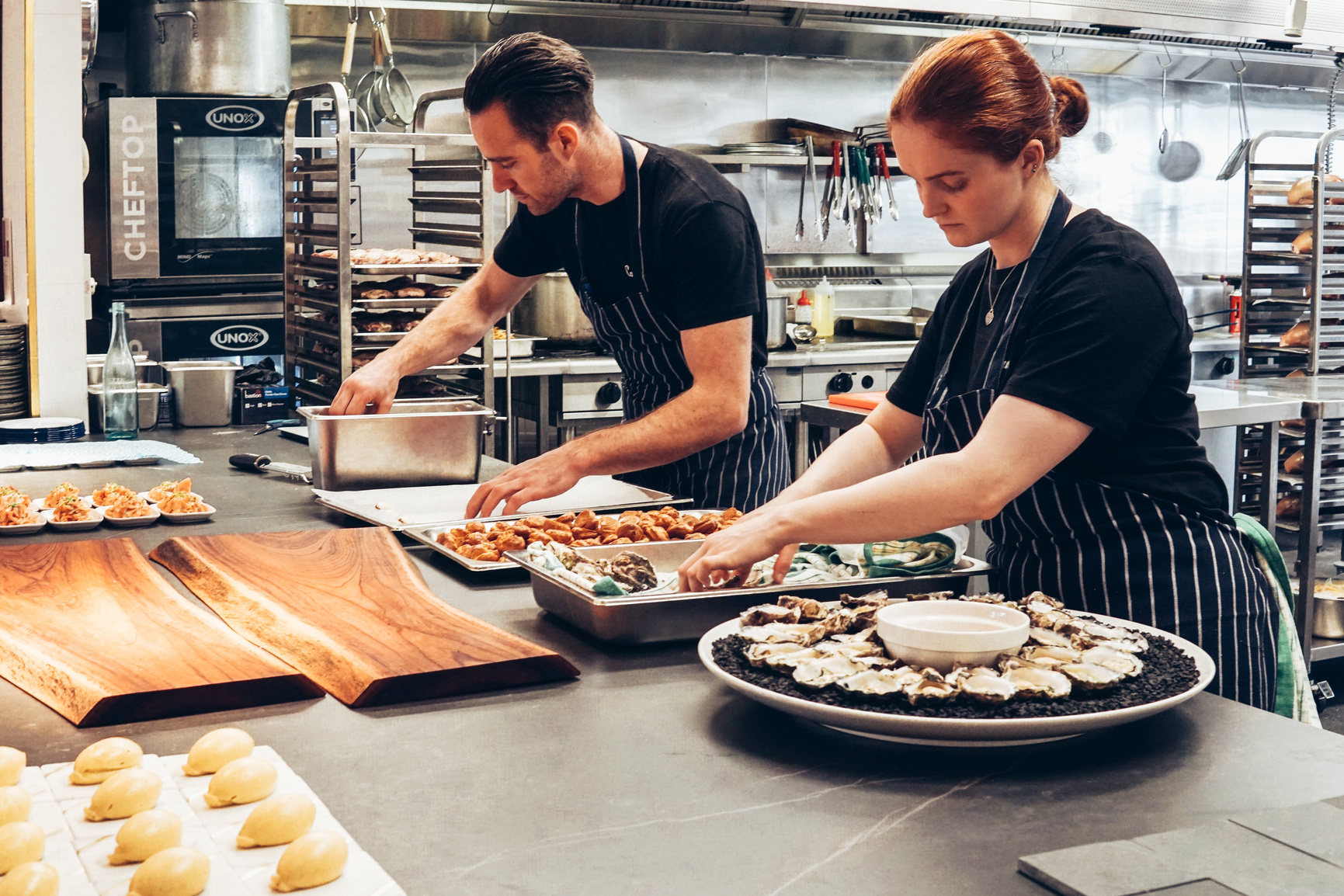 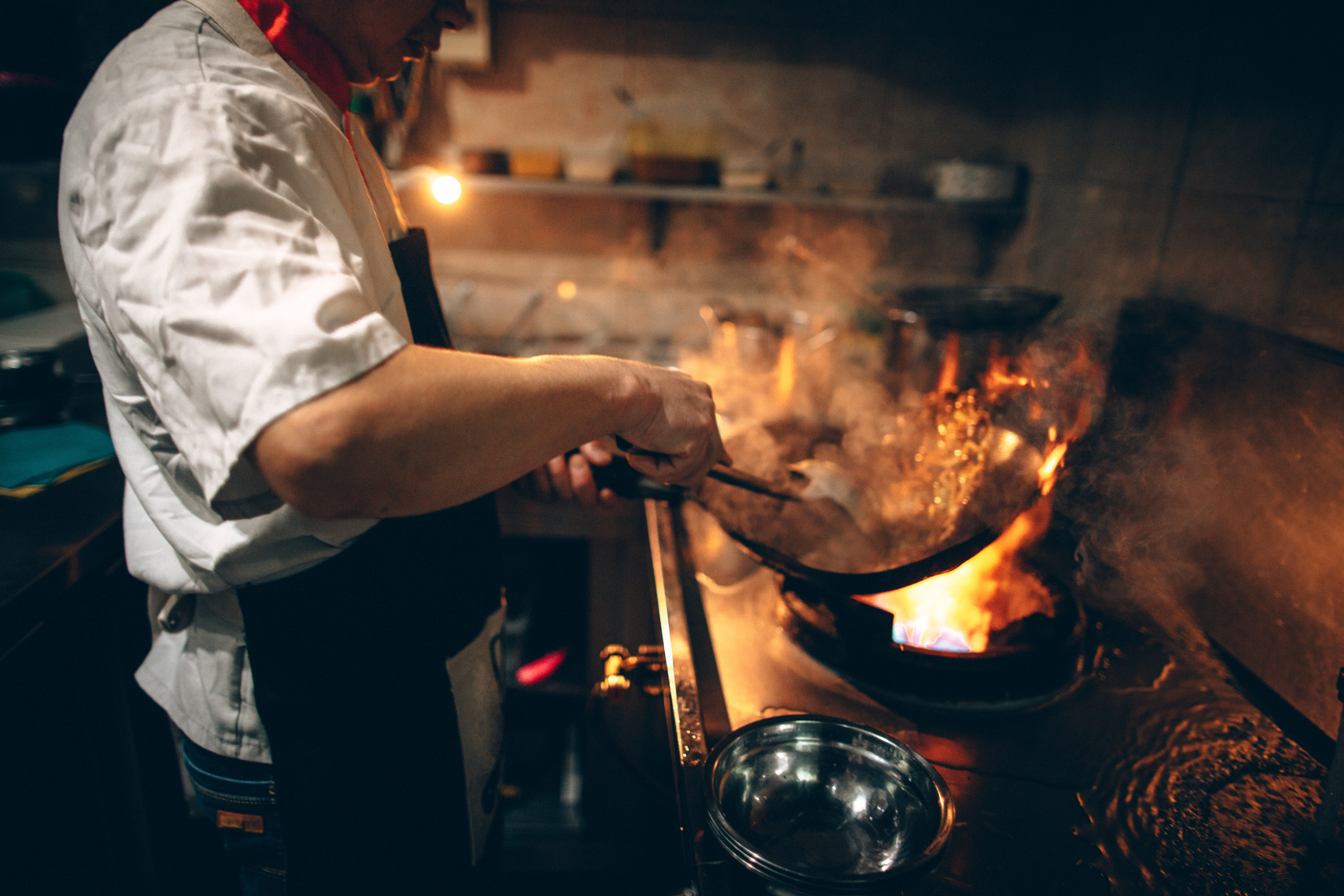 GROWTH CHALLENGES
COMPETITIVE SECTOR
Bigger companies have more resources and cash to grow.
A SECTOR WITH A SKILL SHORTAGE
Hospitality is not attracting enough quality people since Brexit & covid.
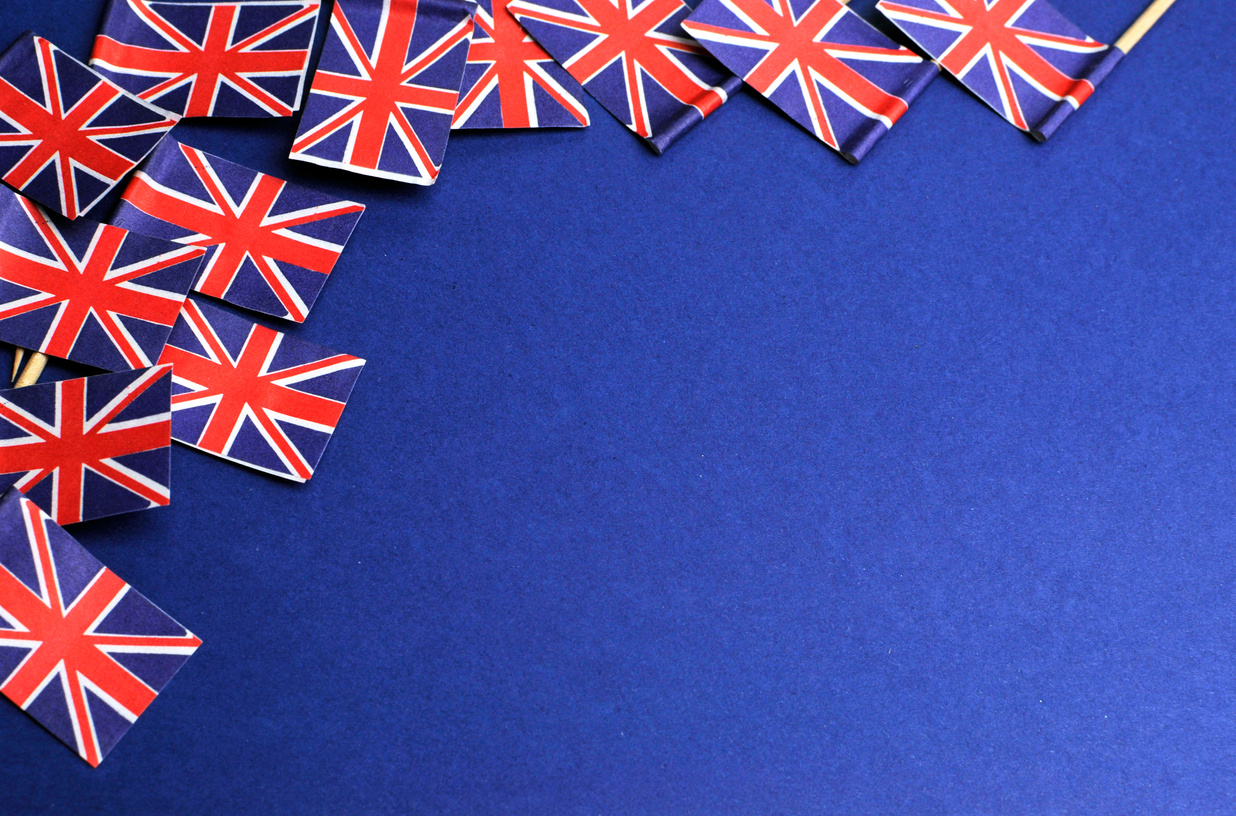 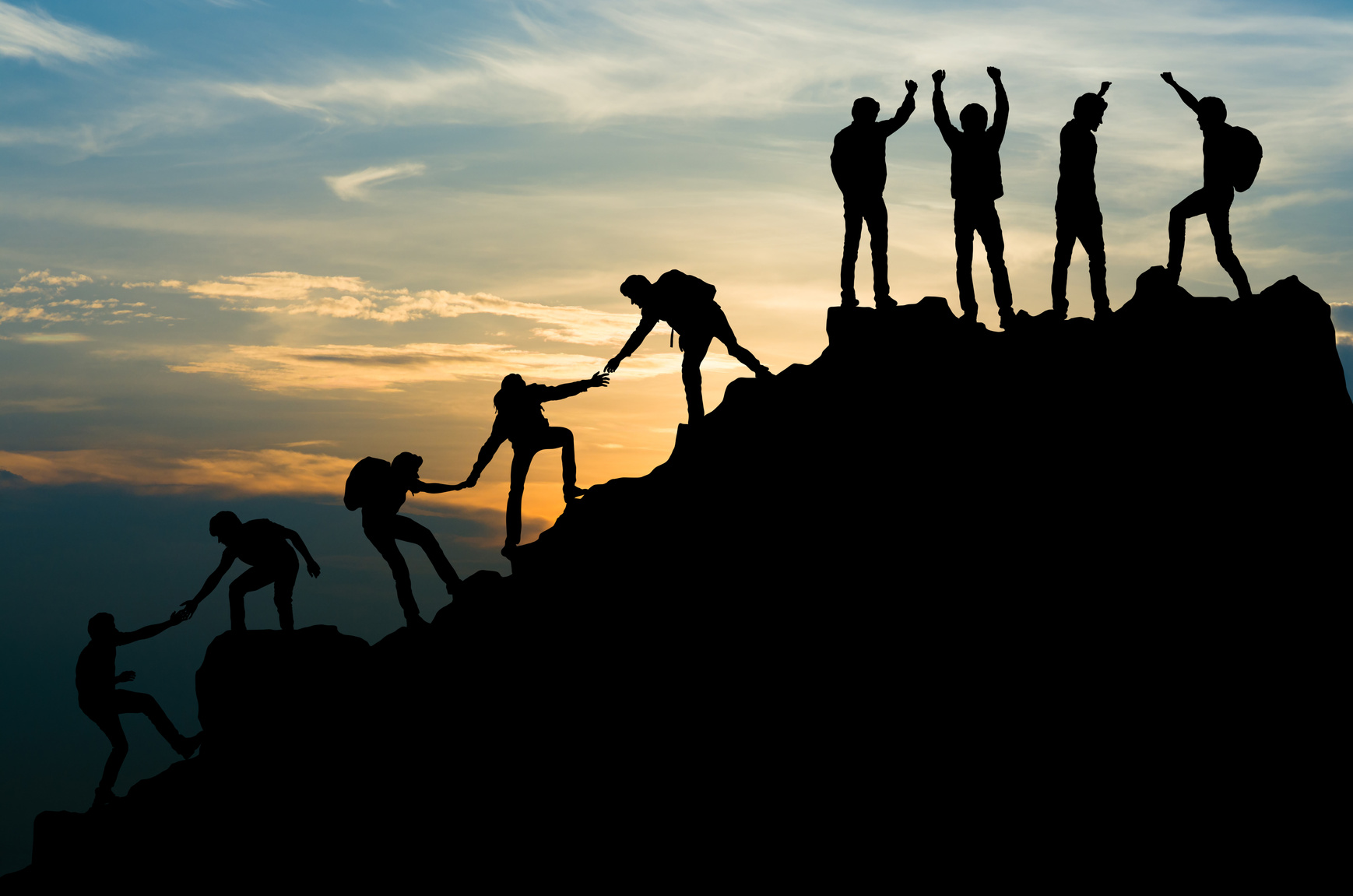 GROWTH CHALLENGES
GEOGRAPHICAL 
LOGISTICS
How to grow across the UK in different areas.
GOING FROM ME TO US
How the vision needed to change to a collective approach.
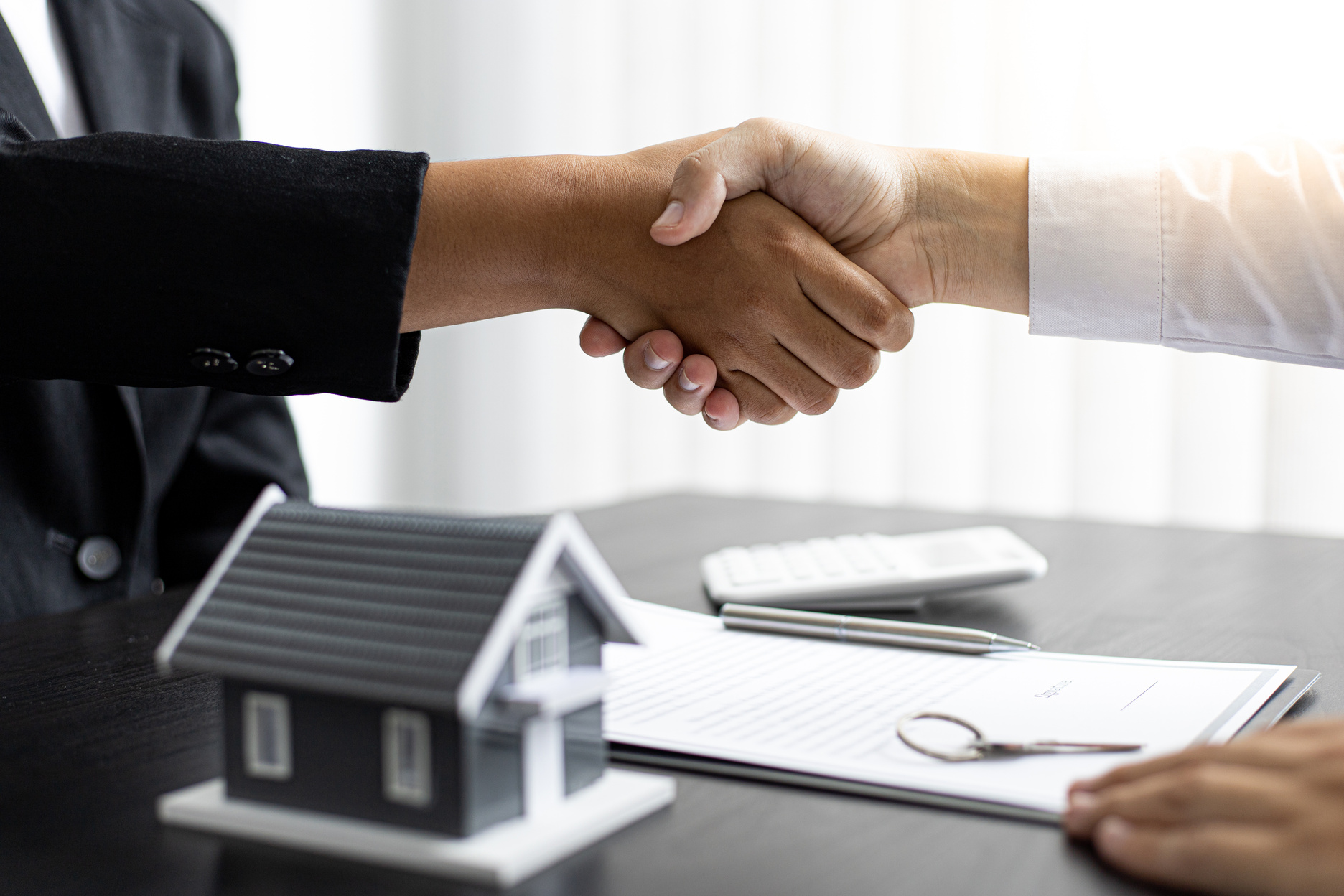 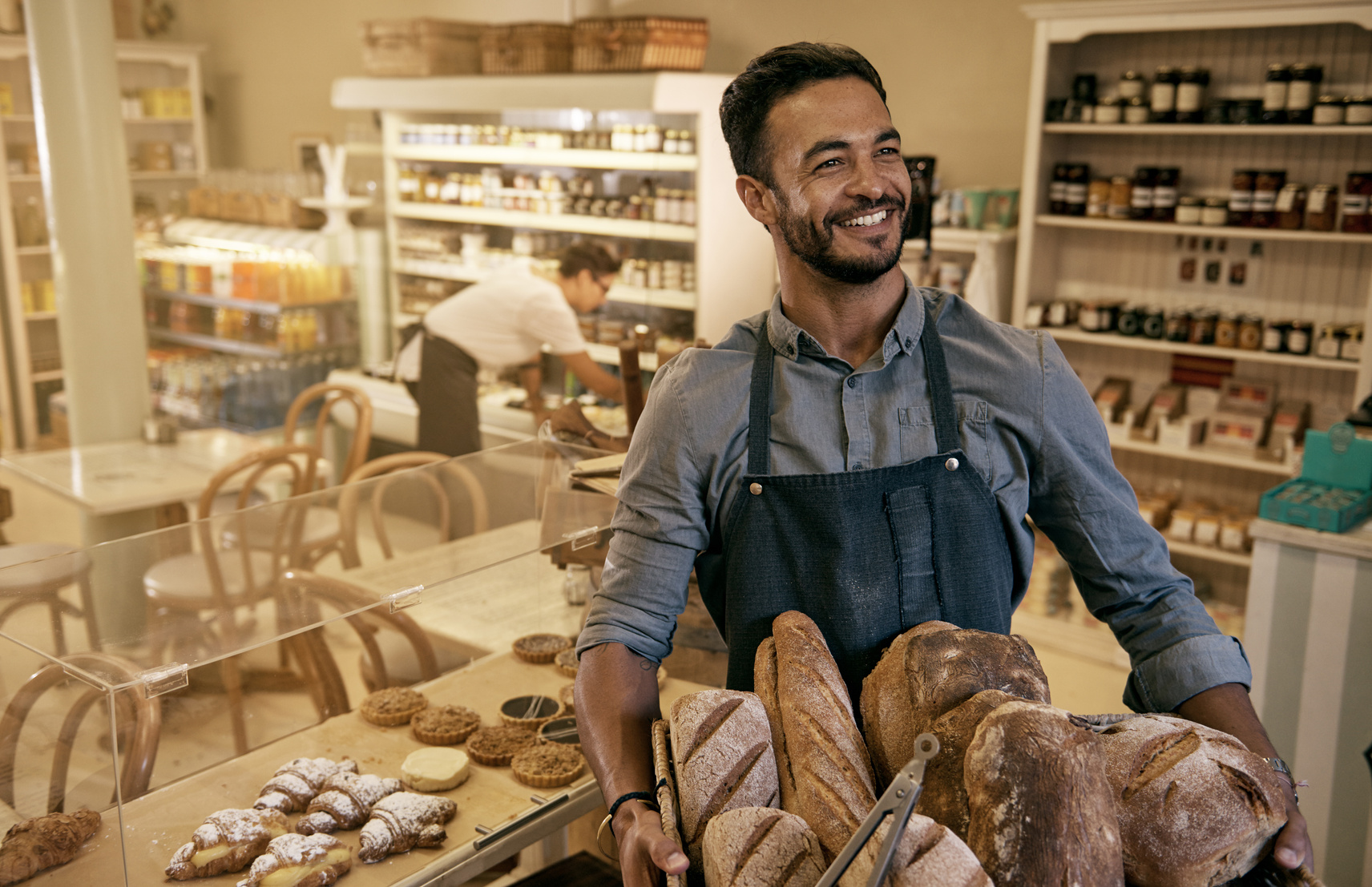 GROWTH CHALLENGES
SELLING THE DREAM
How to get the passion and message across to new clients.
DELIVERING THE 
DREAM
Do what we said we would.
Never
Take it for granted
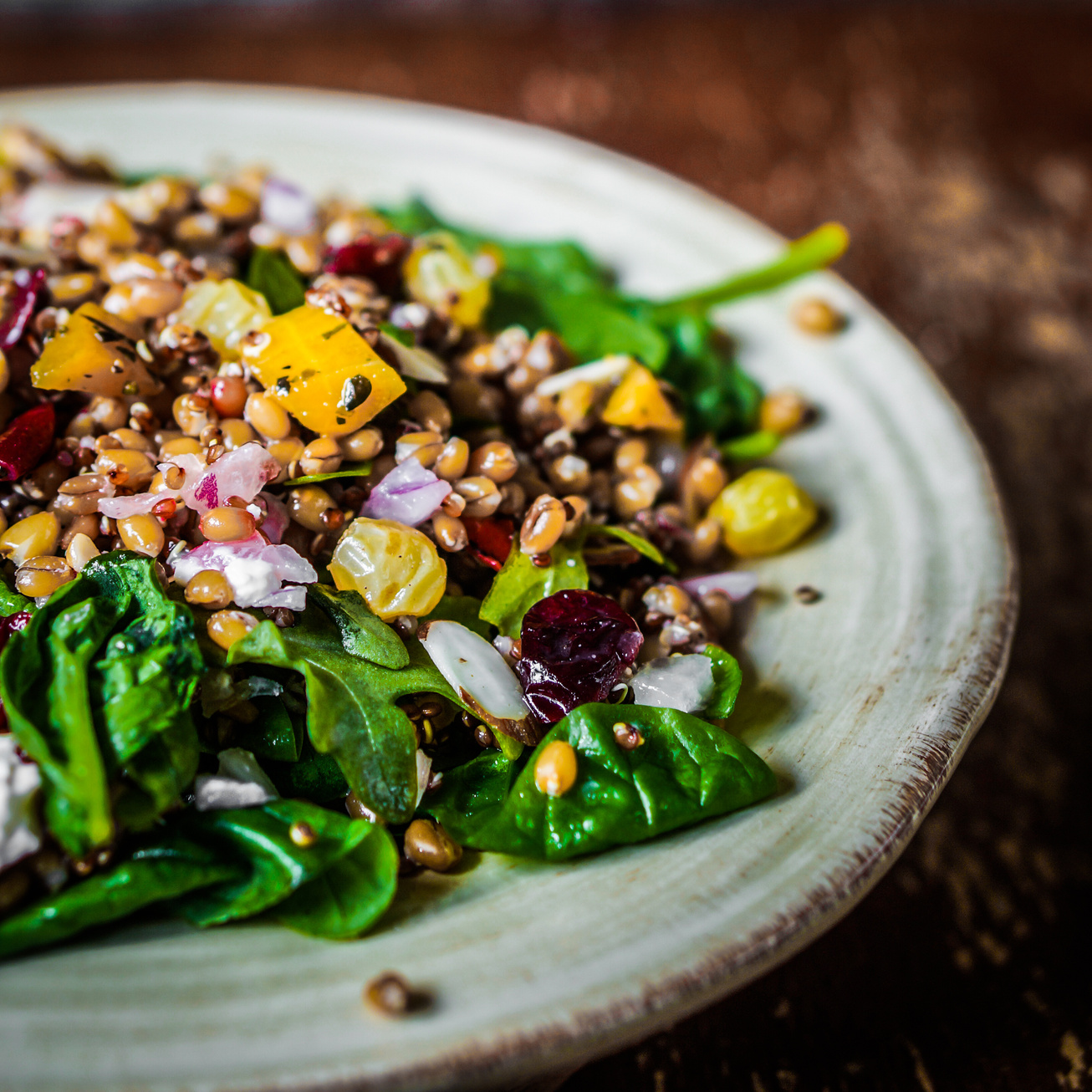 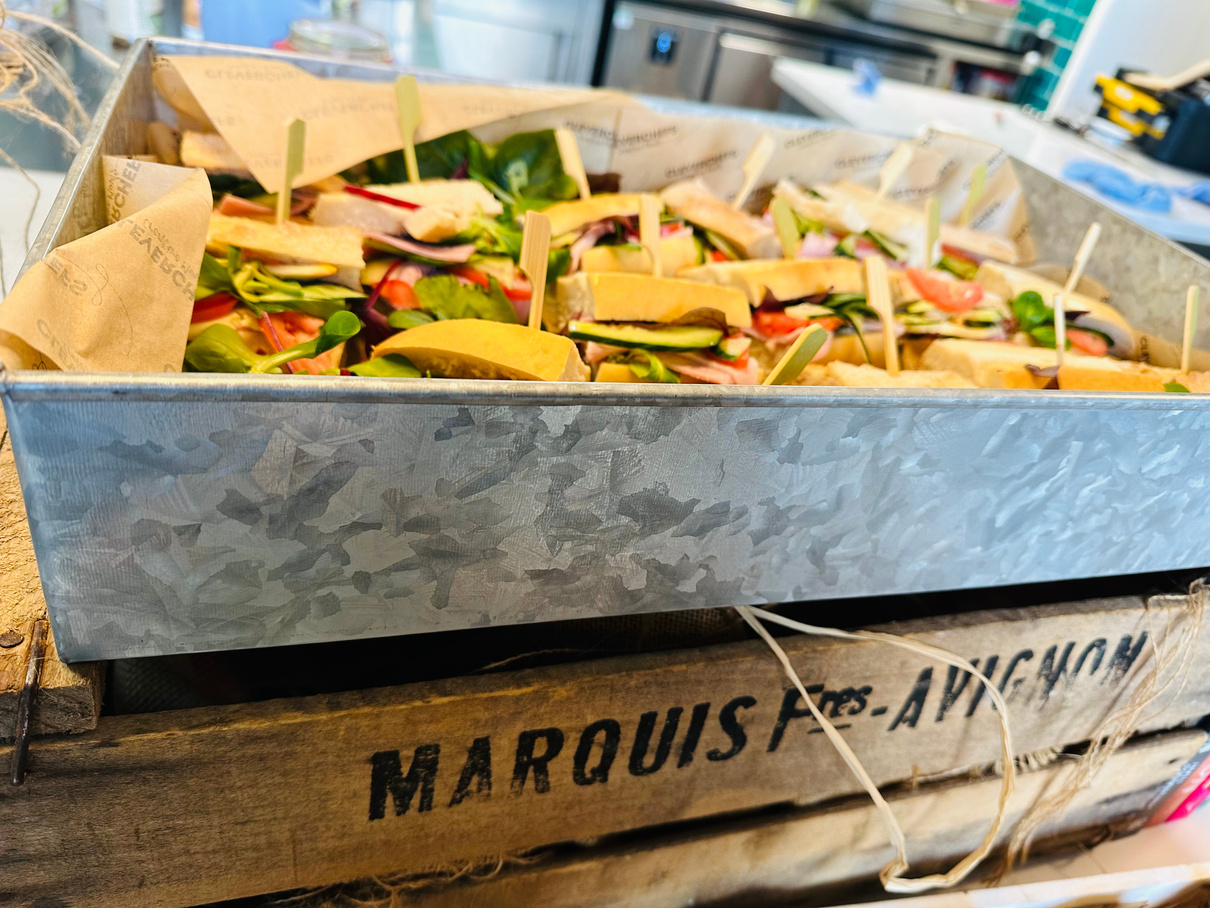 Thank You!